PHÒNG GIÁO DỤC VÀ ĐÀO TẠO QUÂN LONG BIÊNTRƯỜNG MẦM NON GIA QUẤT
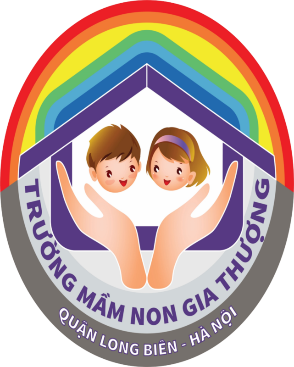 PHÁT TRIỂN  THẨM MỸ
                    
       Đề tài : Cắt dán đồ dùng bé thích
                   
                    Giáo viên : Nguyễn Thị Hường
                    Lứa tuổi : 5-6 tuổi
                    Thời gian : 25 – 30 phút

Năm học : 2022 - 2023
I. Mục đích – yêu cầu
Kiến thức :
- Trẻ biết cách cầm kéo cắt các hình mà bé thích
2. Kỹ năng :
- Rèn trẻ cắt theo đường thẳng, đường cong theo hình.
- Rèn kỹ năng khéo léo của đôi bà tay
3. Thái độ :
- Giáo dục trẻ yêu thích, giữ gìn sản phẩm của mình, của bạn tạo ra.
II. Chuẩn bị
Chuẩn bị của cô :
Tranh mẫu, giá treo tranh
- Bài giảng điện tử
- Bảng tương tác, que chỉ
- Nhạc bài hát “ Vui đến trường”
2. Chuẩn bị của trẻ :
- Vở tạo hình
- Hồ dán, kéo, tranh ảnh sưu tầm
- Khăn lau tay
Ổn định tổ chức
Cô và trẻ cùng hát bài “ Vui đến trường”
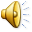 Tranh mẫu
TRẺ THỰC HIÊN
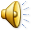 TRƯNG BÀY SẢN PHẨM
KẾT THÚC
Cô nhận xét tuyên dương trẻ